Collaborative WorkingJoint working benefits: Patient Services Example
Gloucestershire Respiratory Service 

	And

	‘Let’s Talk’ Team – Improving Access to 	Psychological Therapies (IAPT)
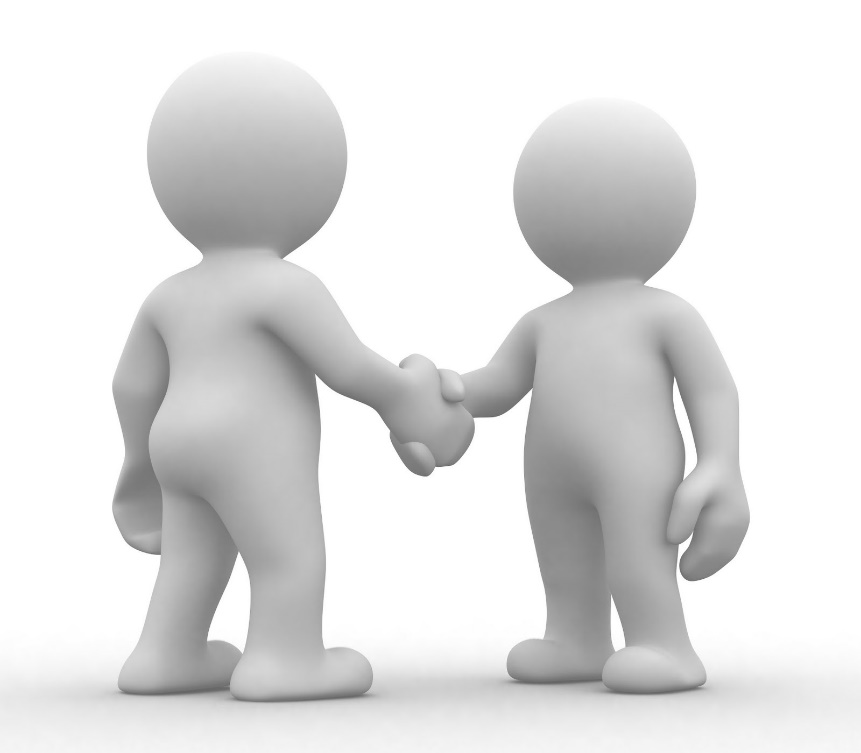 Introductions:
Hayley Joyce – Respiratory Practitioner 						(Physiotherapy background) Band 6
			Gloucestershire Care Services

Heather Turner – Locality Clinical Lead, West 2, 					Gloucestershire, Band 8a
			Let’s Talk Service
Introduction – how did this start?
A government initiative/evidence led the Let’s Talk Service to look into ways of Improving Access to Psychological Therapy (IAPT), in particular patients with pre-existing health complaints…. 

The Gloucestershire Respiratory Service was keen to make their services (in Particular Pulmonary Rehabilitation, PR) more Integrated….

….And so a the dialogue began…
Review of the Evidence…
The Five Year Forward View (FYFV) for Mental Health sets out national targets for CCGs to increase access to IAPT services to 25% of the estimated local prevalence by 2020-21.

Greater integration of physical and mental health services is needed to improve the availability and quality of mental health care for people in physical health care settings, as well as improving the quality of physical health care in mental health settings. 

People with long term physical health conditions are two to three times more likely to experience mental health problems than the general population. 

Approximately 40% of people with depression and anxiety disorders will have a long term health condition (LTC). 

30% of people with a LTC and up to 70% of people with medically unexplained symptoms (MUS) also have mental health comorbidities.

Currently, mental and physical health care are mostly provided by separate services that are rarely coordinated.
Impact on the Individual & Healthcare System
Evidence shows us that by not treating underlying depression or anxiety this may lead to a range of adverse effects for the individual such as:

Lowering the likelihood of them engaging with their physical health condition reducing their ability to self-manage.

Increased likelihood of engaging in unhealthy behaviours, such as reduced physical activity, poor diet, smoking and substance use. 

Poorer health outcomes; e.g. COPD – 50% increase in reported acute exacerbations where comorbid common mental health problems were present. 

Healthcare costs for those with coexisting mental and physical health problems are around 50% higher than costs for physical health problems alone. A large proportion of this cost is accounted for by increased use of physical health services e.g. Primary care consultations and increased rates of hospitalisation.
What did we do/How are we working together?
Met up with each other!
Pulmonary Rehabilitation:
Planned and executed joint sessions specifically for the Pulmonary Rehabilitation (PR) Course 
Modified and adapted course over the years (particularly to focus more on anxiety rather than depression, but also to respond to patients feedback)
Expanded from one session to two PR sessions (early on)
Modified to combine Physical and Emotional aspects into topic ‘Managing Breathlessness’.
Modified the order of PR sessions to improve flow.
Continue to meet regularly and discuss/review PR joint sessions
Wider joint working – have begun to meet to look at expanding the scope for our teams joint working e.g. such as new projects like PREPARE.
Challenges we have faced
Multiple Changes in Management (Respiratory)
Changes of staff (both Respiratory and Let’s Talk Clinicians)
Lack of confidence in both teams with each others subject matter
Wide variety of team members in both teams – but specifically how Respiratory is Countywide but Let’s Talk is locality based. 
Poor patient response to ‘outsiders’ from PR Groups at times.
Different ways of working/approach to subject matter
Different ideas of what we are trying to achieve
Time limitations (length of talks/amount of sessions per group). Us finishing on time. 
Patient perceptions – poor response to discussing emotional wellbeing
Wording
Making it relevant to patients
Getting patients to engage
Data
Inflexibility of sessions – not being able to come back to Emotional wellbeing at later sessions. Therapists not able to stay longer
How have we overcome these Challenges?
Patience				
				Determination
							Engaged Management
Perseverance	
			Shared Values of Patient Journey/Experience

		NHS Targets
				We’ve Pulled Together!
Frequent meetings
							Re-evaluation/Modifying		
Listening to patients
Key Factors of Success:
Much improved level of understanding of anxiety and breathlessness by both sides.
Enthusiasm to co-work.
Addition of O.T. to Respiratory Service – joint understanding of both team’s perspectives.
Frequent and effective communication
Listening to Feedback
Good signposting to the ‘Let’s Talk’ team 
Visual aids such as BORG chart
Stable management to the PR team 
Flexibility by both teams to go ‘off piste’ in order to reflect patient’s needs.
Aiming for Accreditation of the Pulmonary Rehabilitation course.
Ongoing challenges (and ideas)
Sharing Data – time consuming both sides  Ideas discussed… JUYI?
Further learning needs of understanding of each service’s subject matter.
Teaching session by each side (specifically for Respiratory on ‘Coping strategies for anxiety)
Invite Let’s Talk to other education sessions (specifically session 6 on Managing Breathlessness Physical Strategies)
Invite Let’s Talk to attend exercise component of PR class to see how breathlessness can escalate into anxiety
Respiratory Team to attend a 6 week Anxiety Course by Let’s Talk
Time constraints  Respiratory MUST finish more timely/Let’s Talk to run over occasionally??
Ongoing Aims
To continue to develop an integrated approach to PR that embeds IAPT clinicians into the team to increase access to evidence based psychological interventions to people who experience anxiety or depression and progress this to the wider Respiratory Service.
To continue co-delivering the psychological element of the PR programme.
To continue promoting closer working and learning.
To continue increasing knowledge and skills across services.
To provide an integrated physical / mental health pathway for people with COPD and anxiety and depression. Overarching aim of improving patient outcomes and wellbeing.Increase awareness of common mental health problems within respiratory patients.
To develop more informal support and supervision to the Respiratory Service around mental health comorbidity.
Offer triage/review of people who require further NICE recommended psychological treatments following the course.
To develop a full stepped care psychological service for people with co-morbid respiratory disease and anxiety or depression located in the physical health setting by recruitment of Therapy staff with a special interest in Long Term Conditions.
Questions?
How are we going to deliver these aims? Ideas for the future
Regular meetings to look at progress in both PR and wider team
Suggested Resp attending lets talk meetings
Involvement of Development teams and CCG to look at further joint working within Respiratory
Looking into ways to increase time of IAPT therapists in other services
Embedding a therapist into the Respiratory Service ? Funding/? Home visits/ attending many more PR sessions (e.g. Pilot study years ago with Polly).